Informationen aus dem Prüfungsamt der Lebenswissenschaftlichen Fakultät


Erstsemestereinführung WiSe 2021
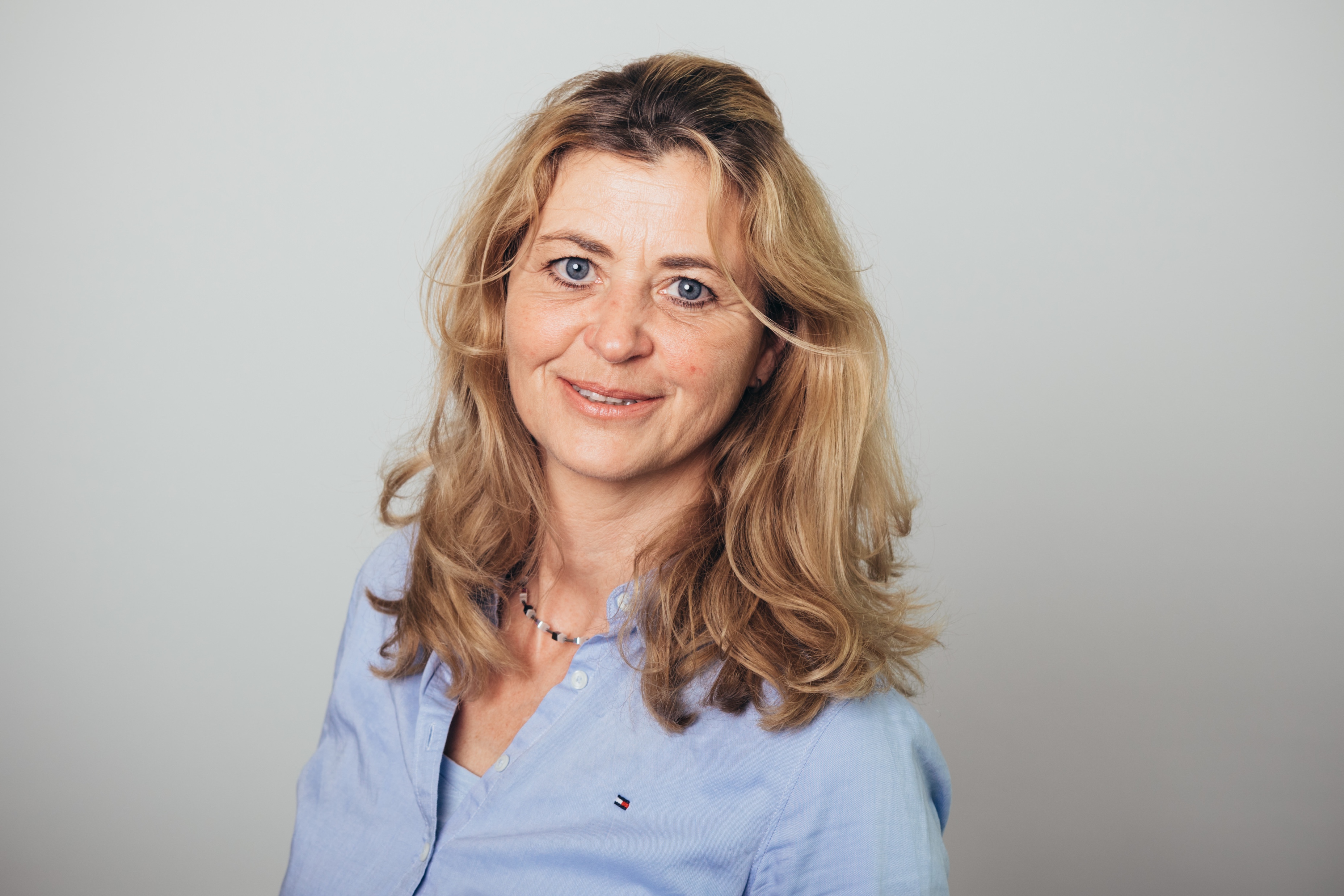 Kontakt und Sprechzeiten Prüfungsamt LWF

Ansprechpartnerin:
Melanie Dreute-Rüppel
Raum: AE-C 101
Telefon: 0271/740-3482
E-Mail: pa@lwf.uni-siegen.de

https://www.uni-siegen.de/lwf/studium/pruefungsamt/?lang=de



Persönliche Sprechzeiten: Dienstags-Donnerstags 08.00-16.00 Uhr (Open Door)
oder nach individueller Vereinbarung per E-Mail oder telefonisch!

Montags-Freitags von 8.00-16.00 Uhr per E-Mail oder telefonisch
Prüfungsamt, Prüfer, Prüfungsausschuss
Prüfungsamt
	Organisiert die Prüfungen. Bitte beachten Sie, dass die Anmeldung zu Prüfungen und Studienleistungen nicht 	von Prüfern vorgenommen werden können und diese auch nicht über die Anmeldung entscheiden können

Prüfer (Professoren, Lehrpersonen und Lehrbeauftragte)
	Vor- und Nachberatung der Prüfung (legen die Noten fest) und führen die Prüfungen durch oder bestimmen das	Aufsichtspersonal

Prüfungsausschuss (gewählte Professoren, wissenschaftliche Mitarbeiter und studentische Mitglieder)Entscheidet über Anträge und in Streitfällen
	Kontaktaufnahme über das Prüfungsamt
Funktionen/Aufgaben Prüfungsamt

	Das Prüfungsamt LWF berät und betreut Studierende des Studiengangs Digital Biomedical and Health Science der Fakultät V in 	Angelegenheiten ihrer (elektronischen) Studienkonten, der Prüfungsverwaltung und -organisation sowie der Abschlussprüfungen

Das Prüfungsamt ist insbesondere zuständig für

	Beratung von Studierenden zu den mit der Prüfungsverwaltung zusammenhängenden Sachverhalten 
	Verbuchung von Anerkennungen
 Leistungsverbuchung, Anmeldung zum letzten Versuch
 Ausstellung und Ausgabe von Abschlussdokumenten und Bescheinigungen (Bafög, anerkannte Leistungsbescheinigung, Umbedenklichkeitgsbescheinigung, Einstufungsbescheide etc.)
	Entgegennahme und Verbuchung von Attesten im Krankheitsfall
	Prüfungsorganisation und Anlegen von Veranstaltungen in Unisono
 Fragen zu An- und Abmeldungen, Nachmeldungen von Veranstaltungen sowie Prüfungs- und Studienleistungen über das  Campus-Management-System Unisono
	Fristenkontrolle
Administrative Fragen rund um Anmeldung, Nachweise und die Verbuchung der Praktika inkl. Verbuchung der entsprechenden Studienleistungen
Anmeldung zu schriftlichen Prüfungen
Online über Unisono während des Anmeldezeitraumes (im WiSe ab 01.12.2021 bis 17.01.2022)

Fester Anmeldezeitraum
   Genaue Zeiten siehe Web-Seite Prüfungsamt unter Prüfungs- und Studienleistungen (Fristen)   und Sie werden darüber hinaus auch noch per E-Mail informiert

Prüfungstermine
Meistens 2 Wochen direkt nach der Vorlesungszeit und zwei Wochen vor Beginn des nächsten Semesters

Prüfungsdatum, Form, Zeit und Raum werden über Unisono bekannt gegeben
- Änderungen werden automatisch an die angemeldeten Studierenden mitgeteilt

Bei technischen Problemen: Anmeldung im Prüfungsamt (Formular) spätestens am nächsten Werktag Ausnahme nur per Antrag an den Prüfungsausschuss (Härtefälle)

Bitte beachten Sie die Anmeldefristen von anderen Departments/Fakultäten (z.B. Informatik)
Anmeldung zu Studienleistungen
Studienleistungen (Übungen, Seminar, Praktika) sind unbenotet (nur bestanden oder nicht bestanden)
	und unbegrenzt wiederholbar

Alle Studienleistungen müssen über Unisono angemeldet werden

- im Anmeldezeitraum (wie Prüfungsleistungen)- Unabhängig von Anmeldung zu Veranstaltungen- Ausnahme Forschungsgrundpraktikum, Praktikum Klinik und Klinik IT und Abschlussarbeiten (per Antrag)
Rücktritt von Prüfungen und Wiederholung von Prüfungen
Allgemeiner Rücktritt
	Sie können sich bis 7 Tagen vor der Klausur (Uhrzeit beachten) ohne Angabe von Gründen über 	UNISONO selber abmelden. Danach ist der Rücktritt nur noch aufgrund Krankheit möglich.

Rücktritt bei Krankheit
	Bitte melden Sie sich mit dem Antrag auf Rücktritt (zu finden auf der Internetseite des Prüfungsamtes 	unter Prüfungs- und Studienleistungen) und reichen Sie innerhalb drei Tagen ein ärztliches Attest ein. 	Wenn Sie kein Attest einreichen wird die Prüfung als nicht bestanden gewertet!

Wiederholung von Prüfungen 
	Sie haben die Möglichkeit die Prüfung (nicht bestanden) zwei mal zu Wiederholen. Beim dritten 	Versuch(letzter Versuch) erfolgt die Anmeldung über das Prüfungsamt. Der letzte Versuch ist 	grundsätzlich mündlich. Alle Prüfungen werden jedes Semester einmal angeboten.
Informationen/Formulare/
Aktuelles

Auf der Internetseite der LWF unter Studium und Lehre/Prüfungsamt

https://www.uni-siegen.de/lwf/studium/pruefungsamt/?lang=de
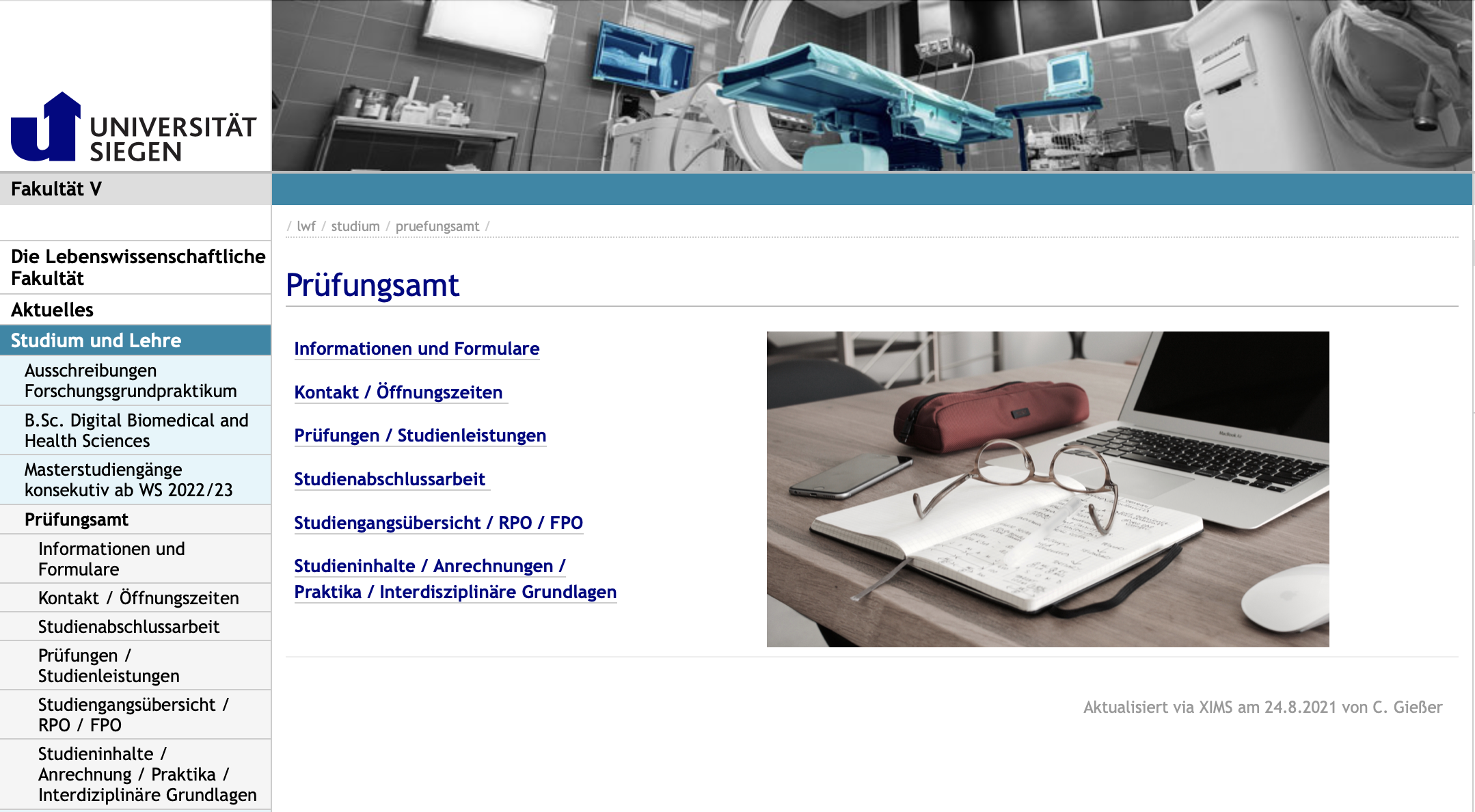 Informationen und Formulare
	Aktuelle Informationen, Links und Formulare für Studieninteressierte und Studierende

Kontakt und Öffnungszeiten
	vom Prüfungsamt LWF

Prüfungs-und Studienleistungen
	Alle Informationen zu Prüfungen wie Anmeldung und Rücktrittsfristen, Klausurtermine, Formulare für Rücktritt bei Krankheit
	und Leitfaden zur Anmeldung zu Prüfungs-und Studienleistung 

StudienabschlussarbeitInformationen rund um die Abschlussarbeit (Bachelorarbeit) mit Leitfaden

Studiengangsübersicht
	Rahmenprüfungsordnung (RPO), Fachprüfungsordnung (FPO), Beispielstundenpläne, Studienverlaufspläne

Studieninhalte, Anrechnungen, Praktika, Interdisziplinäre Grundlagen
	Informationen und Leitfäden sowie Anträge für Anerkennungen und Schwerpunktwechsel, Forschungsgrundpraktikum und 	Praktikum Klinik und Klinik IT, Interdisziplinäre Grundlagen (5/6.Semester)
Informationen und Quellen
Rahmenprüfungsordnung (RPO) und Fachprüfungsordnung (FPO) mit Modulbeschreibungen

Homepage des Prüfungsamt LWF

Ggf. Homepage von anderen Departments/Prüfungsämter (bei Prüfungen aus anderen Departments/Fakultäten

Homepage der Arbeitsgruppen (Professuren)

Moodle

Per E-Mail an die studentische E-Mail Adresse (maxmuster@student.uni-siegen.de)

Wichtig: Sie sind verpflichtet, sich zu den Vorgaben sowie der Ausführungsbestimmung und Fristen/Termine Ihrer RPO/FPO eigenständig und laufend zu informieren. Das betrifft Ankündigungen vom Prüfungsamt auf der Homepage sowie per E-Mail!
Ich wünsche Ihnen einen guten Studienstart und freue mich auf eine gute Zusammenarbeit!
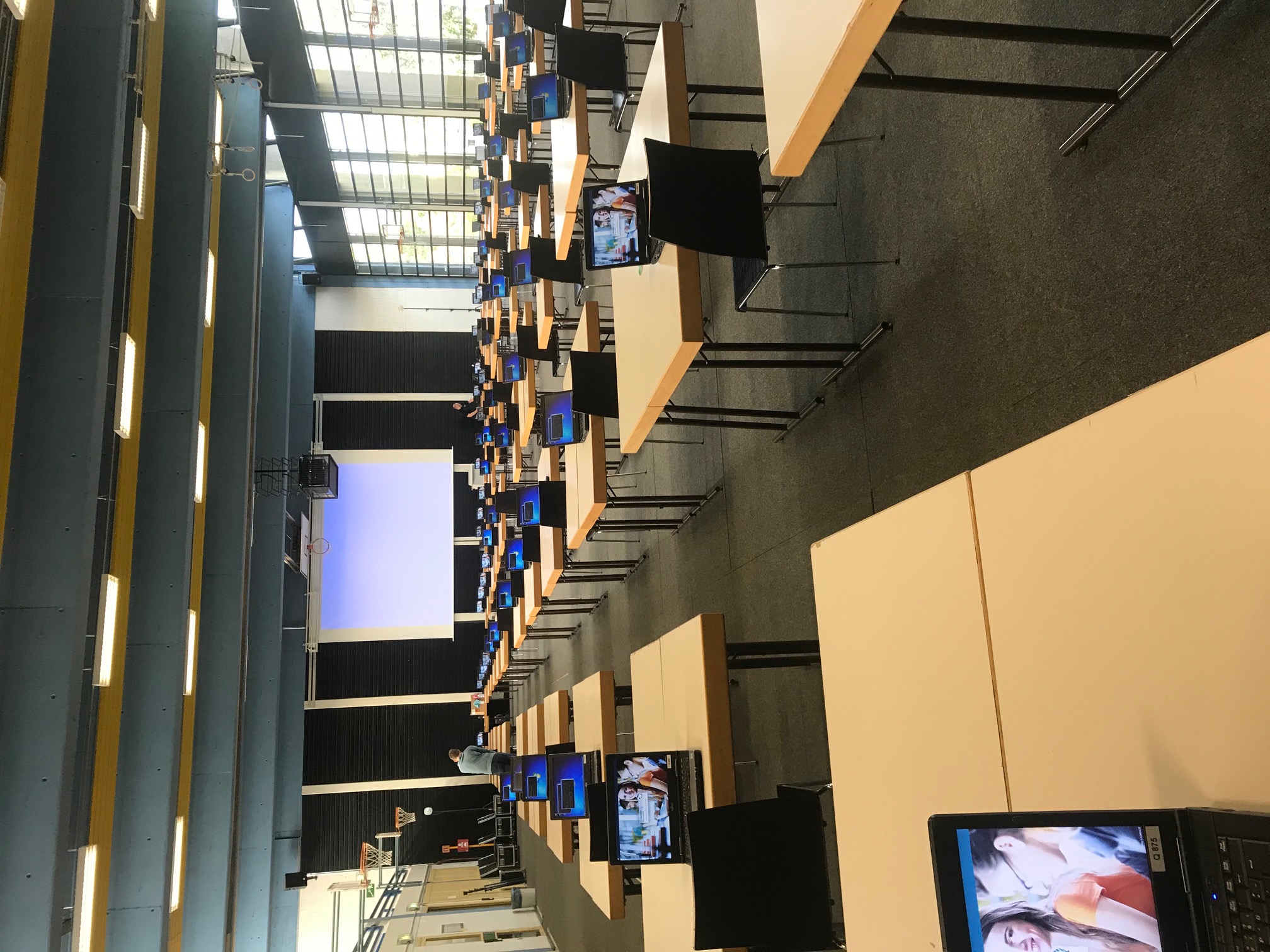 Die Präsentation wird Ihnen auf der Homepage des Prüfungsamt nochmal zur Verfügung gestellt
Vielen Dank für Ihre Aufmerksamkeit